«Концепция развития предприятия ООО ЛОЭЗ «Гидромаш» в рамках реализации программы импортозамещения»
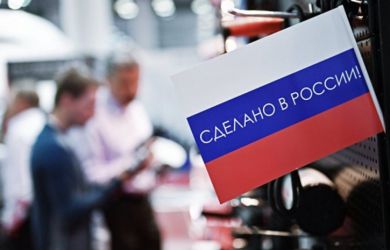 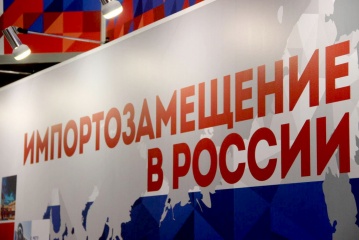 Волокитин Вячеслав Викторович
Заместитель начальника производства
ООО ЛОЭЗ «Гидромаш»
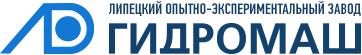 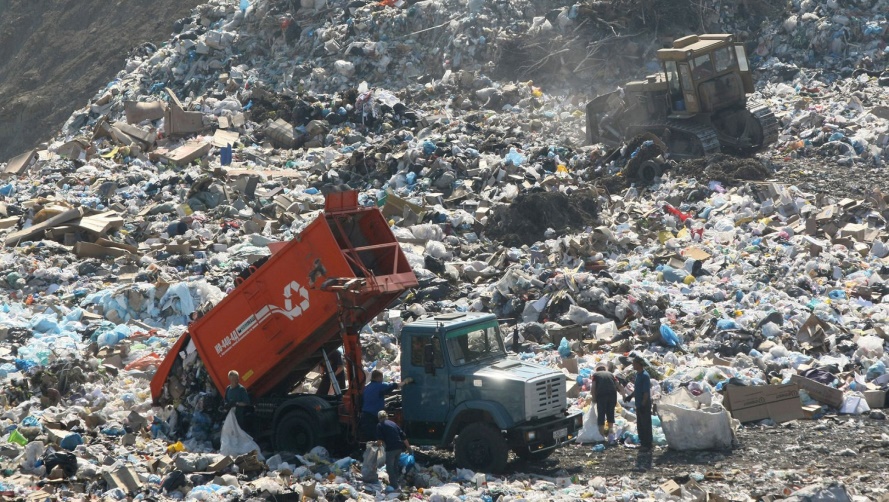 Одной из главных проблем в России и мире является утилизация твердых коммунальных отходов. В среднем на каждого жителя России приходится 400 кг твердых коммунальных отходов в год. 
Единственный выход – это раздельная сортировка и переработка отходов (бумага, стекло). Предприятий, которые занимаются утилизацией или переработкой отходов действует в стране очень мало, стало появляться много несанкционированных свалок.
В связи с вышеуказанными проблемами нашим президентом был подписан указ о строительстве до 2024 года нескольких заводов по сортировке ТКО общей производительностью 5 млн тонн мусора в год.
Поэтому главным направлением для ООО ЛОЭЗ «Гидромаш» стало проектирование, изготовление технологического оборудования и его монтаж для линий по сортировке ТКО.
В данный момент ООО ЛОЭЗ «Гидромаш»  участвует в программе импортозамещения Министерства промышленности и торговли Российской Федерации и ППК РЭО (Российский экологический оператор вывоза мусора и отходов).
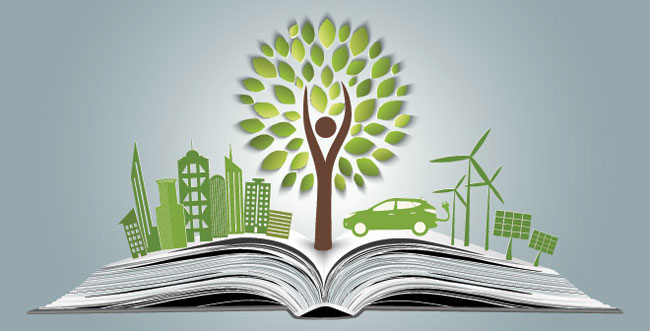 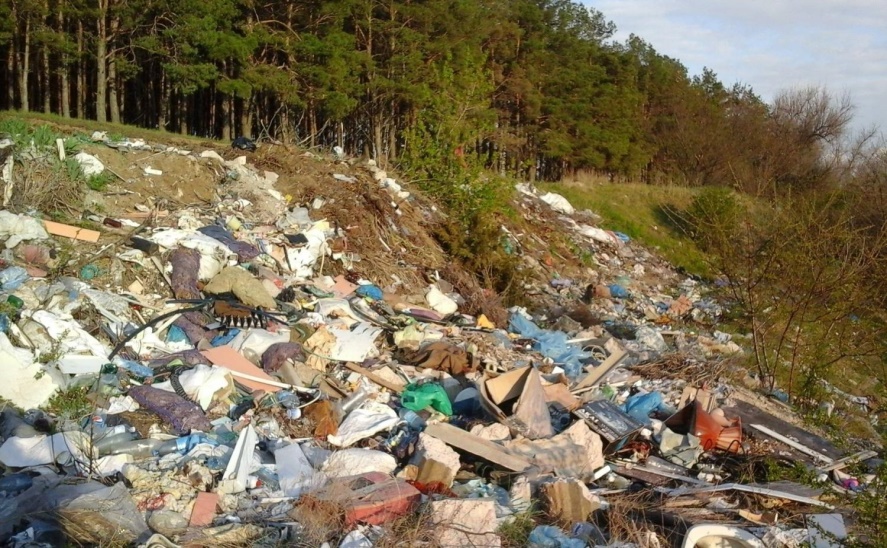 Реализованные предприятием ООО ЛОЭЗ «Гидромаш» проекты мусоросортировочных заводов
Минский мусоросортировочный завод производительностью 100 тыс. тонн мусора в год – 2017год;
Реконструкция Брестского мусороперерабатывающего завода производительностью 200 тыс. тонн мусора в год – 2017год;
Мусоросортировочный завод в г.Тюмень производительностью 300 тыс. тонн мусора в год – 2018год;
Экотехнопарк Калуга производительностью 1 млн. тонн мусора в год – 2019-2020 годы.
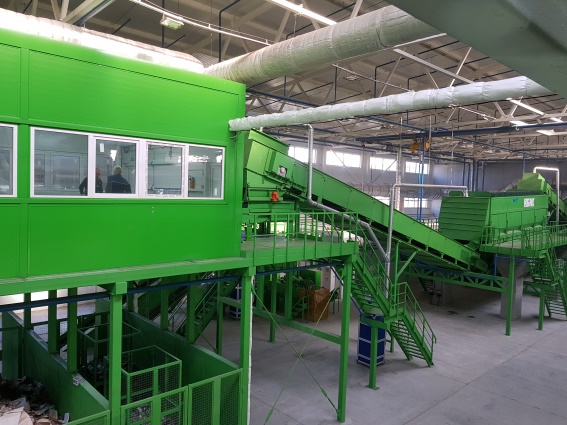 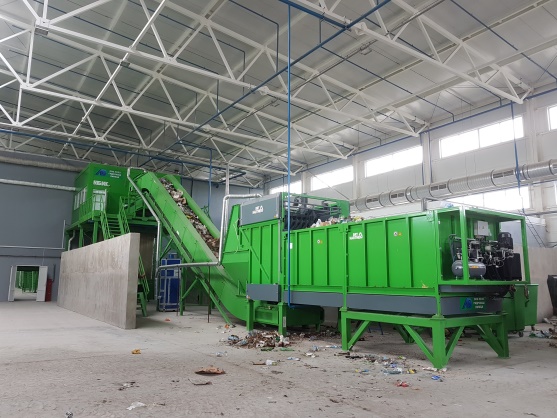 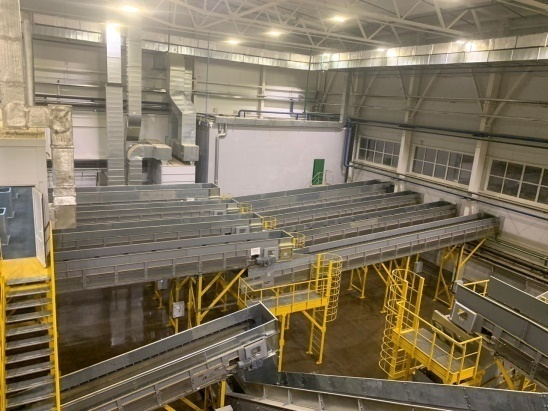 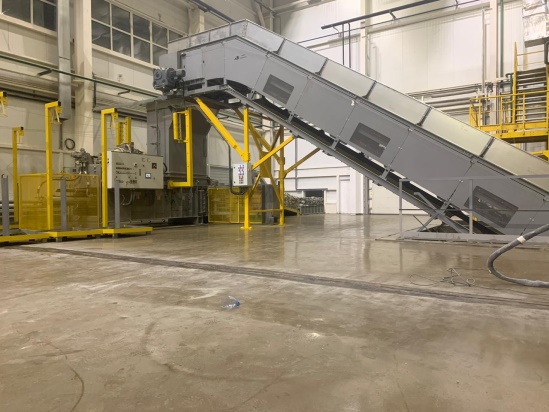 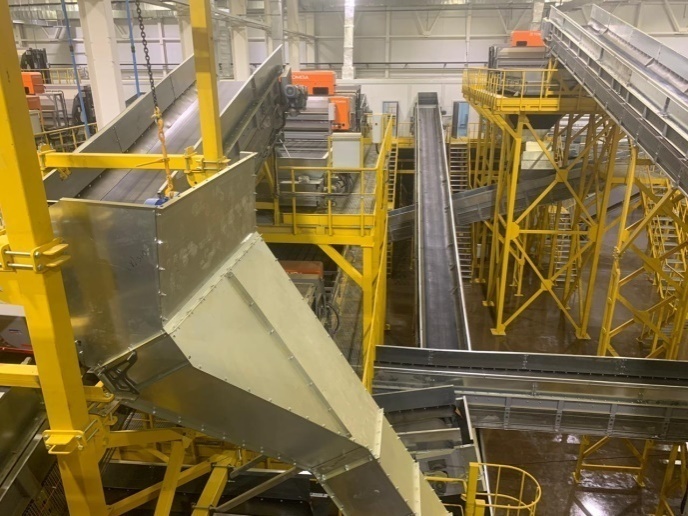 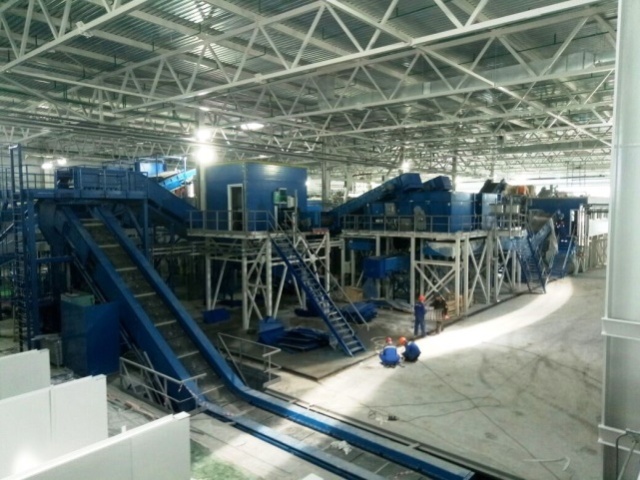 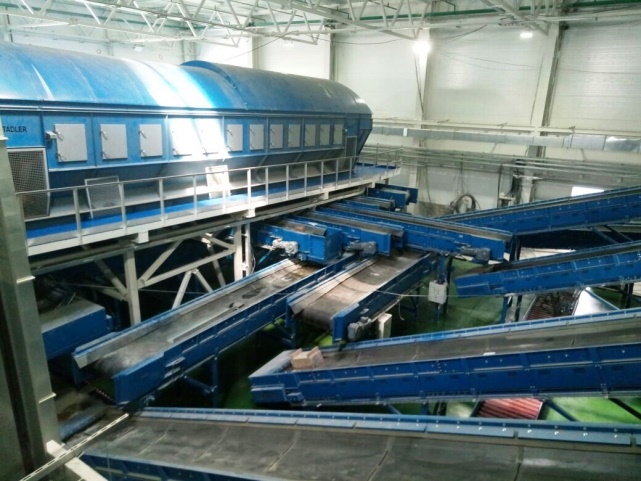 Сравнение стоимости оборудования, изготовленного предприятием ООО ЛОЭЗ «Гидромаш», со стоимостью оборудования иностранного производства
Конвейер разгонный производства ООО ЛОЭЗ «Гидромаш»
Конвейер разгонный производства Stadler (Германия)
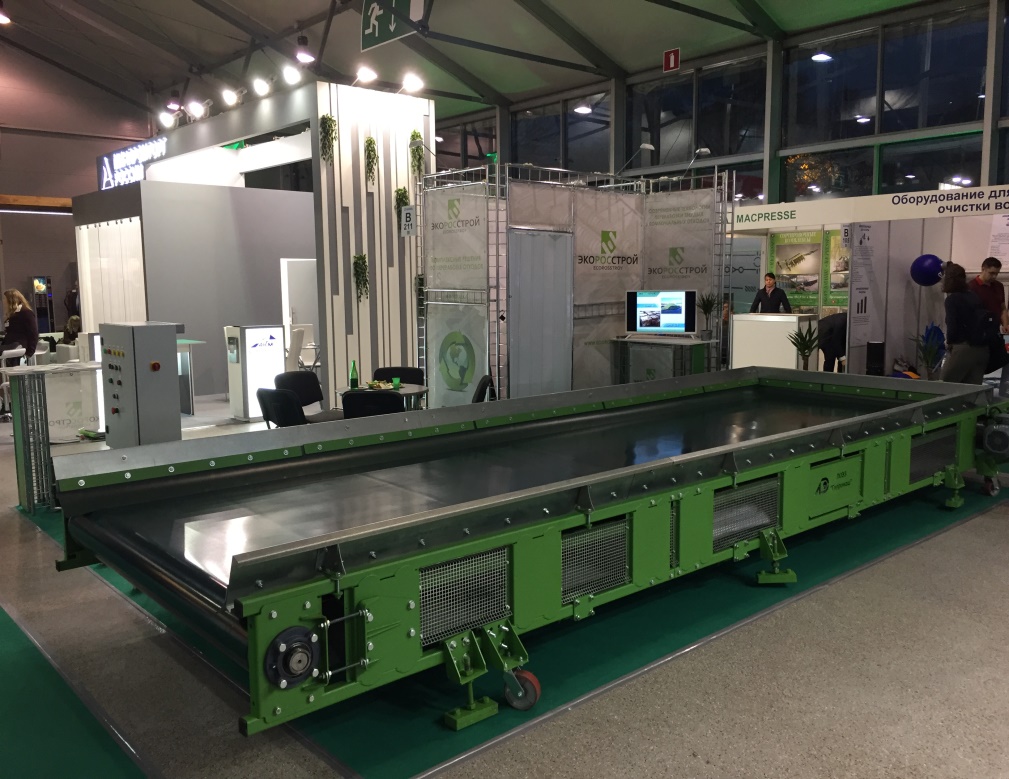 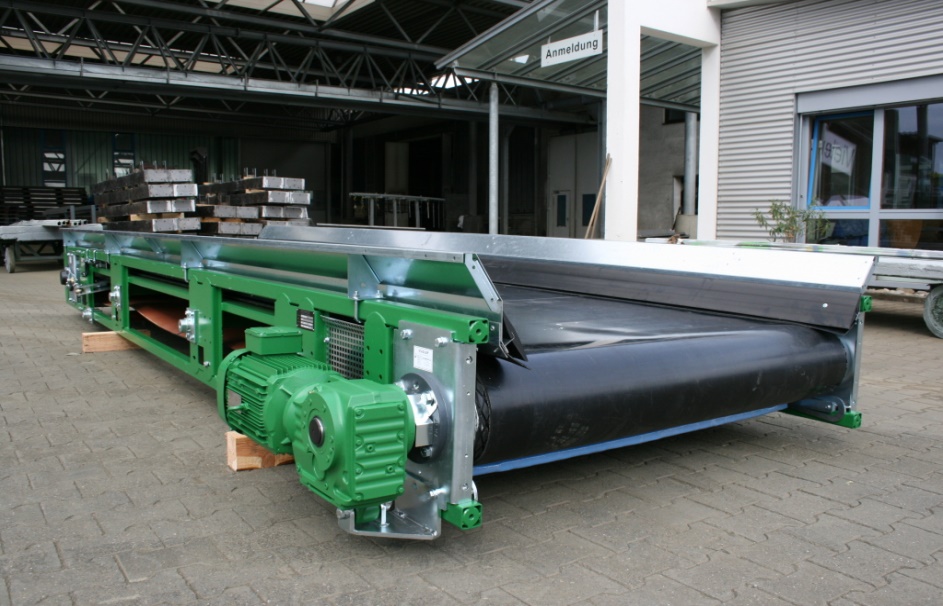 Грохот барабанный производства Stadler (Германия)
Грохот барабанный производства ООО ЛОЭЗ «Гидромаш»
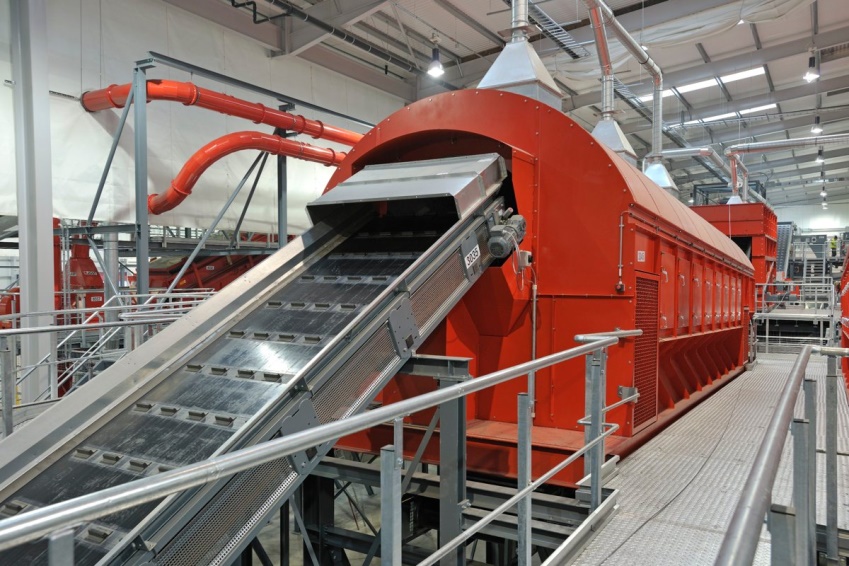 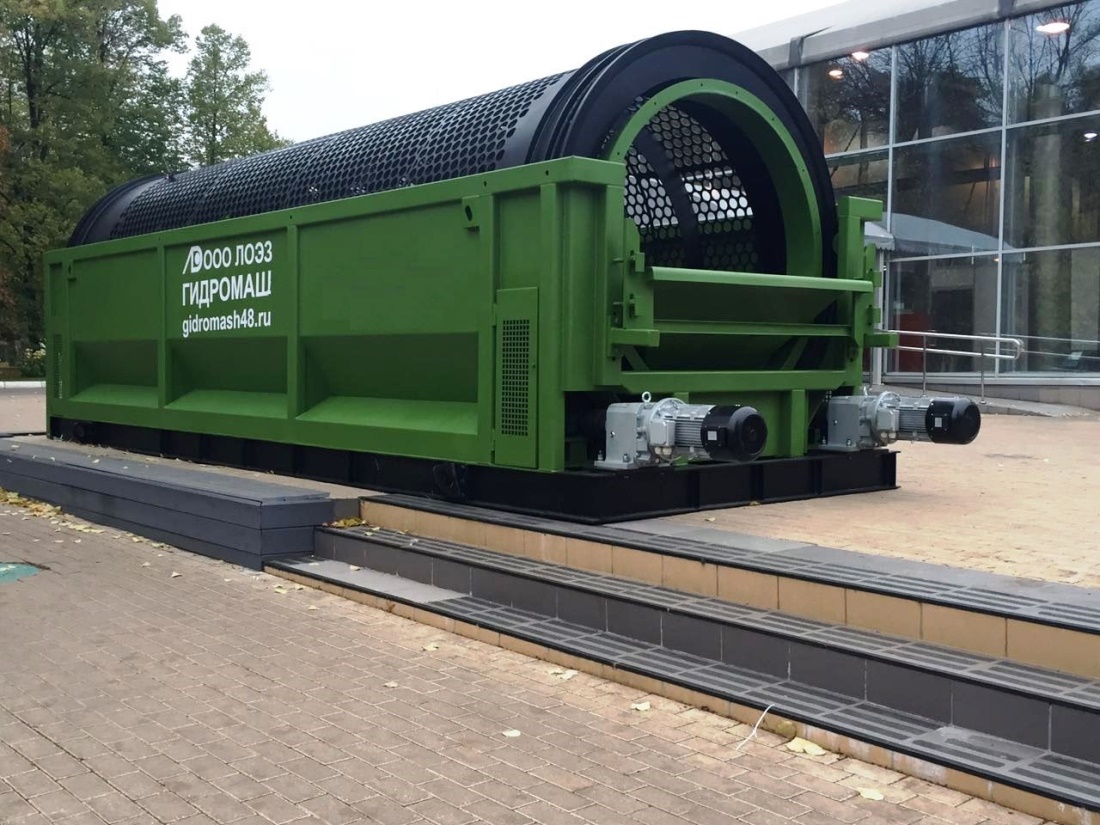 Предполагаемые результаты после реализации программы
В рамках предприятия ООО ЛОЭЗ «Гидромаш» 
Увеличение уровня изготовления товарной продукции до 1,5-2 млрд. рублей в год;
Расширение номенклатуры выпускаемой продукции;
Расширение производственной площади на 3000 кв.м.;
Обновление станочного парка;
Увеличение штата сотрудников до 300 человек.

В рамках Липецкой области 
Создание новых рабочих мест;
Отчисления в налоговые органы увеличатся:
по НДФЛ на 5 751 000 рублей (за счет увеличения количества сотрудников на 108 человек) ;
по налогу на прибыль на 13 069 000 рублей (за счет увеличения прибыли от продаж на 64 532 000 рублей).

В рамках Российской Федерации
Появление предприятия, которое может полностью заменить иностранных поставщиков;
Отказ от иностранных комплектующих и оборудования;
Страховые взносы на сотрудников увеличатся на 12 782 000 рублей (за счет увеличения количества сотрудников на 108 человек);
Выплаты по НДС увеличатся на 103 138 000 рублей
Отчисления по налогам на прибыль увеличится на 1 961 000 рублей (за счет увеличения прибыли от продаж на 64 532 000 рублей);
Денежные средства, которые могли перечисляться в иностранные государства на покупку товаров и услуг, останутся  в обороте Российской Федерации, и с них будут отчисляться налоговые выплаты в бюджет государства.